УПРАВЛІННЯ ДИСТРИБУЦІЄЮ ПОСЛУГ
Викладачі кафедри готельно-ресторанного бізнесу
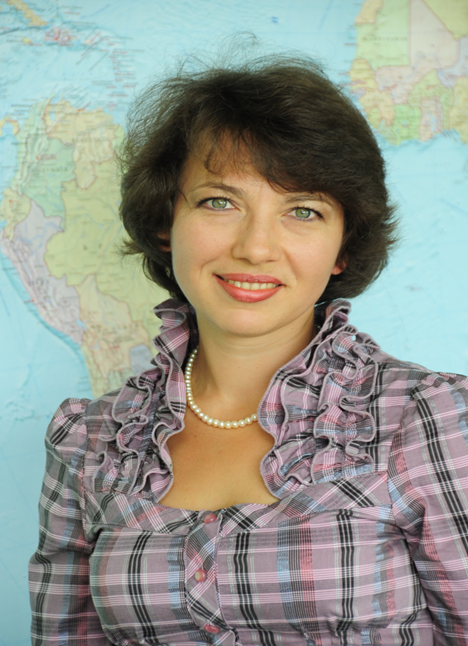 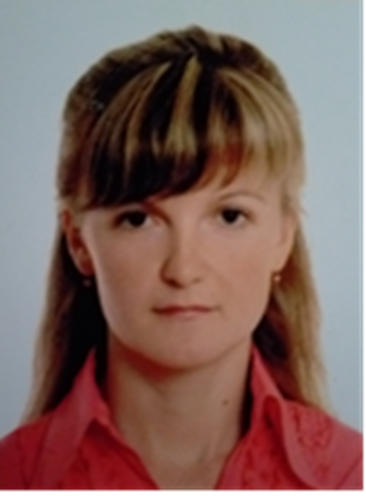 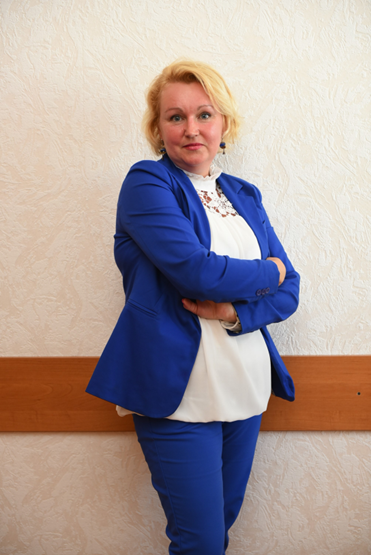 B 
Группа
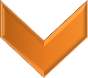 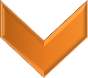 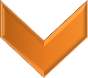 КОМПАНЕЦЬ
КАТЕРИНА Андріївна,
 
доцент, к.е.н.
РАСУЛОВА
АЛЛА Миколаївна,

 доцент, к.е.н.
ЗІКІЙ
НАТАЛІЯ Леонідівна,

 асистент
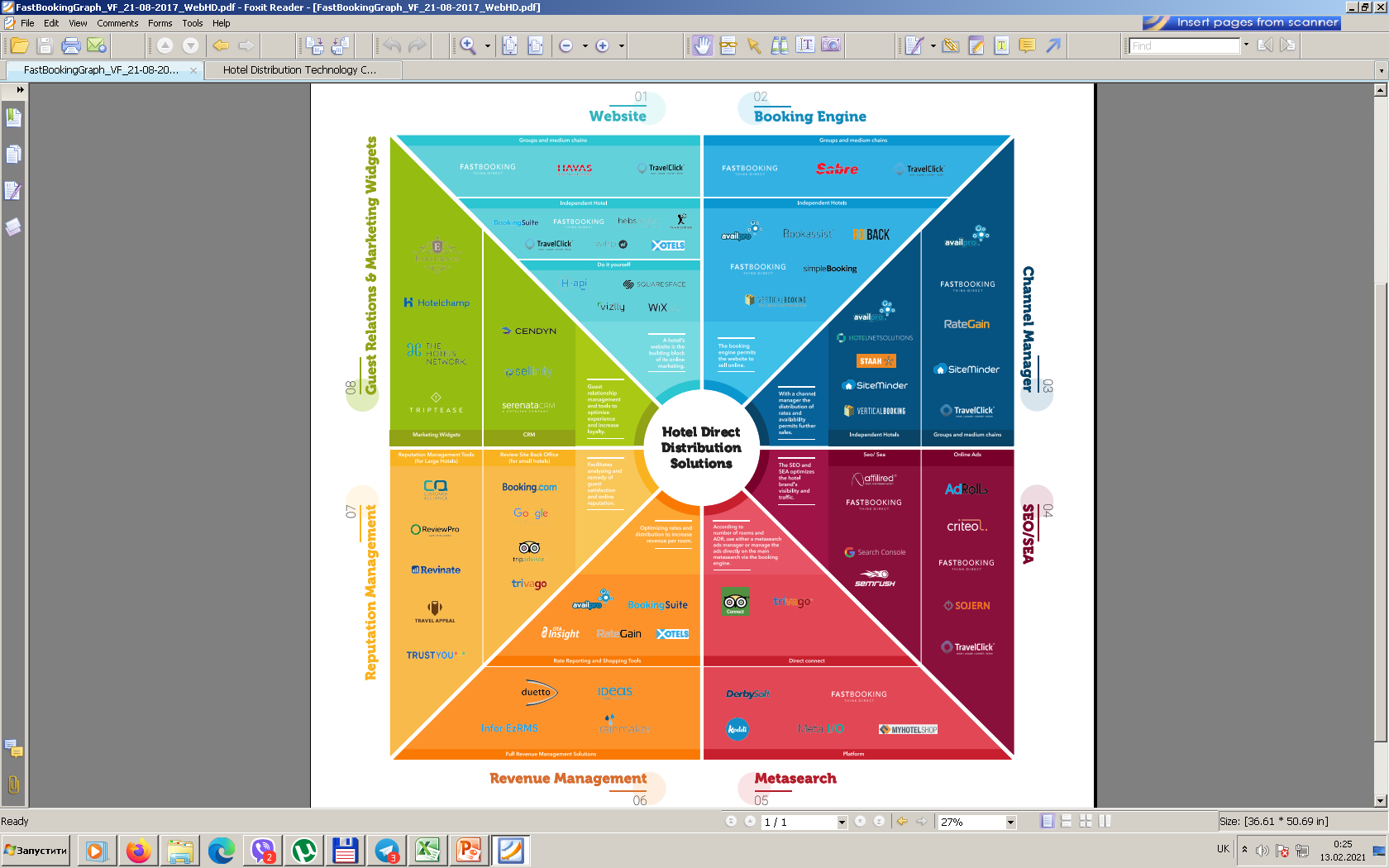 КАНАЛИ 

дистрибуції

послуг 

готелів
Brand-сайт готелю, який продає сам себе
Конверсія сайту готелю/ресторану
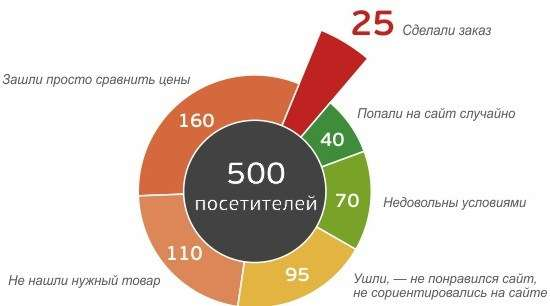 Зробили бронювання/
замовлення
Зайшли просто порівняти ціни
Потрапили випадково на сайт
Не задоволені умовами бронювання/замовлення
відвідувачів
Не зайшли потрібний товар/розділ/послугу
Пішли - не сподобався сайт, не зручний
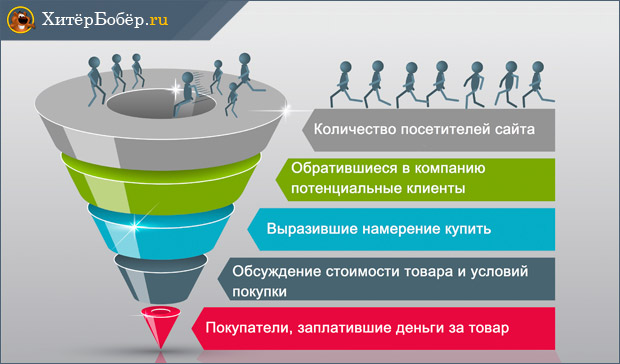 Кількість відвідувачів сайту
Потенційні споживачі, які зацікавилися компанією
Споживачі, які готові 
бронювати/купувати/замовляти
Обговорення вартості та умов  
бронювання/купівлі/замовлення
Воронка продажів
Споживачі, які придбали послугу/продукцію/товар
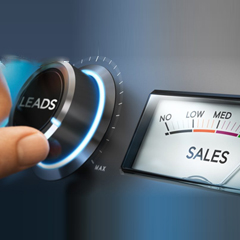 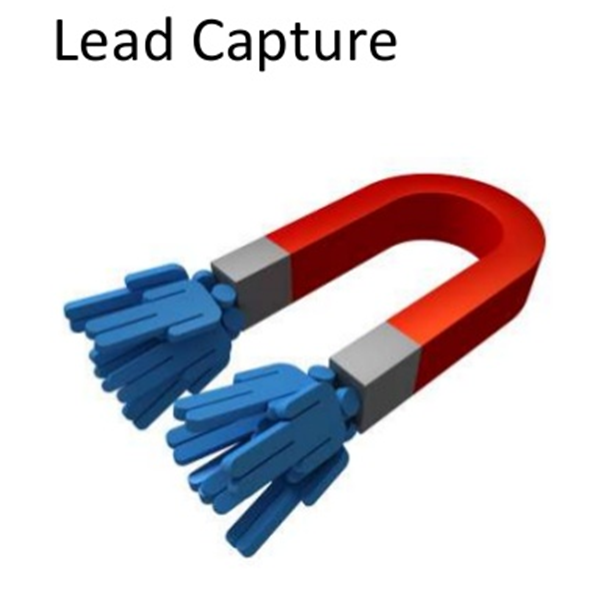 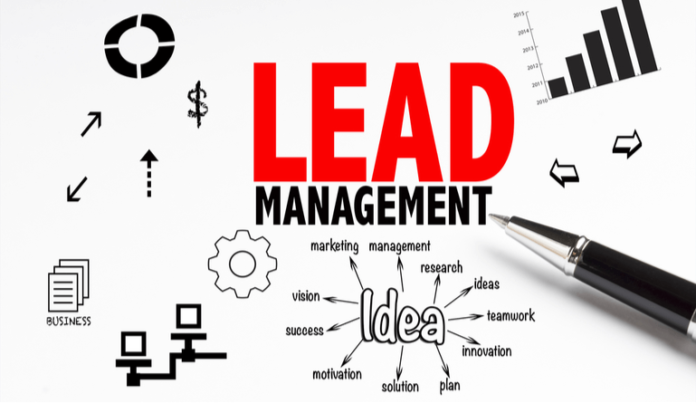 ГЕОАНАЛІТИКА, ГЕОСЕРВІСИ та ГЕОКАРТИу готельному та ресторанному бізнесі
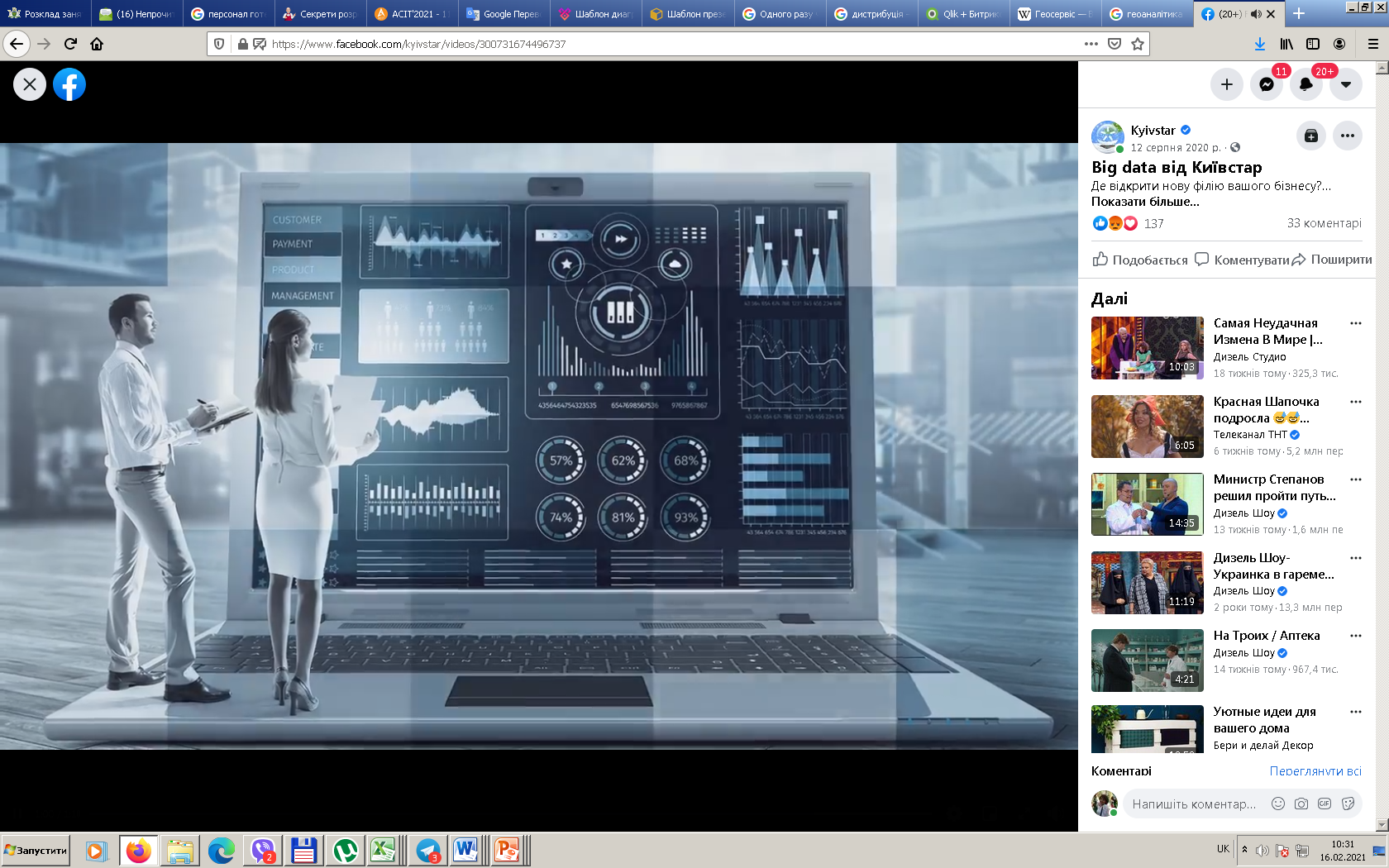 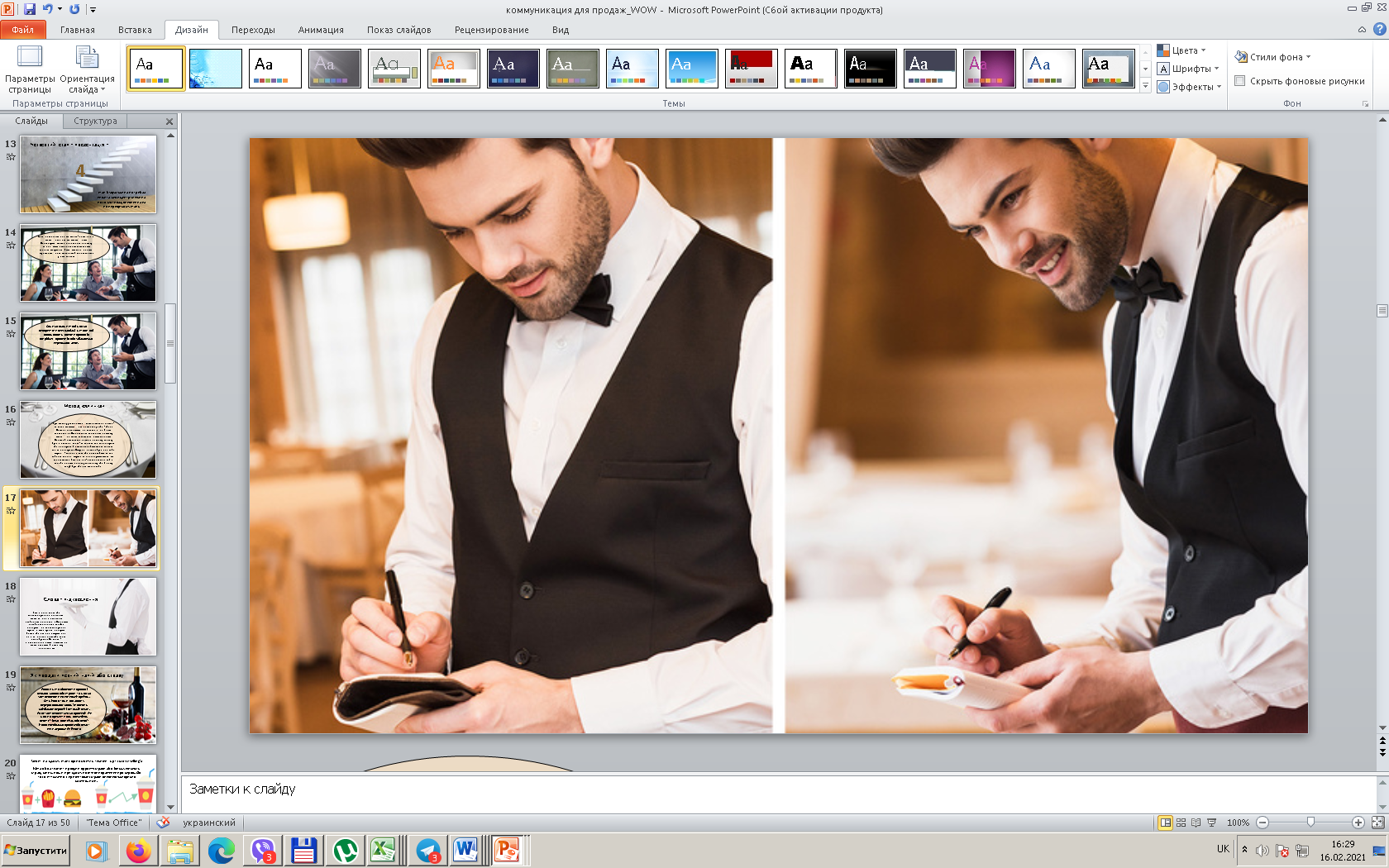 Технології активних продажів у готелях і ресторанах
Навчіть свій персонал продавати!
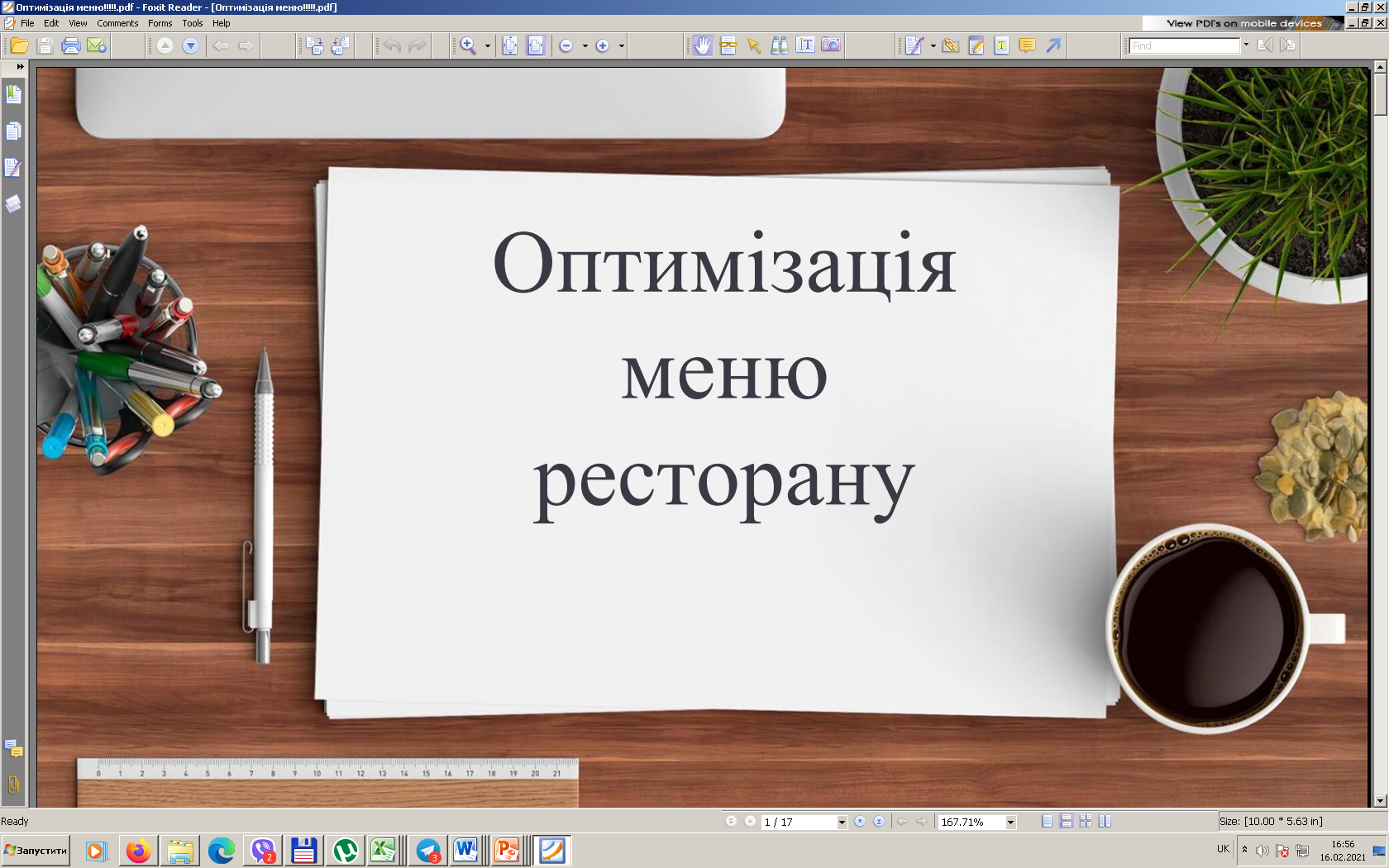 ІНЖИНІРИНГ
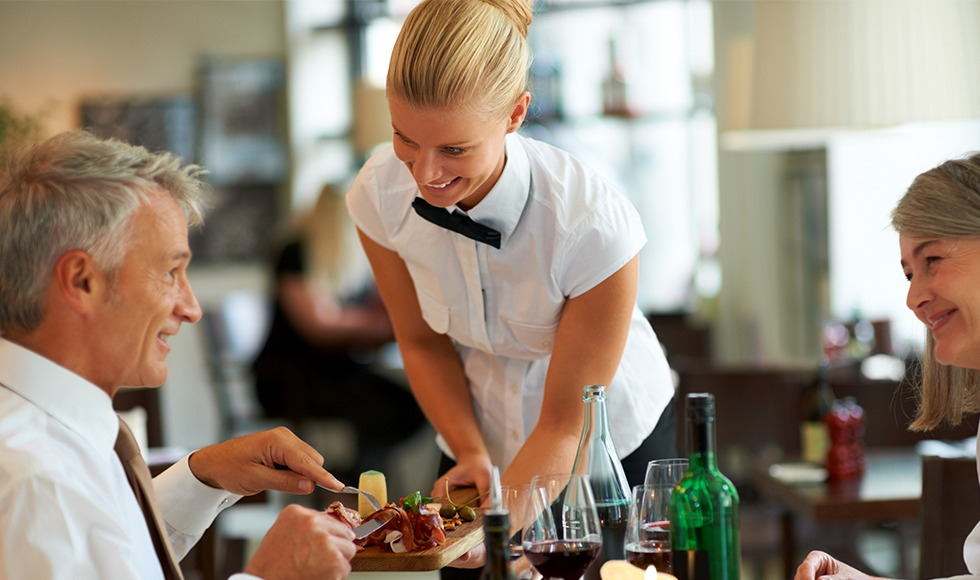 Не намагайтеся продавати! Допомагайте гостям купувати!